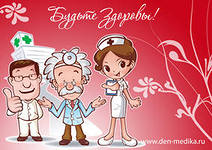 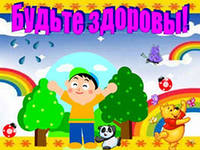 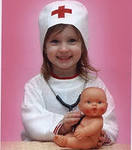 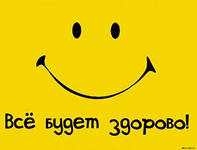 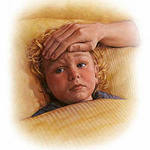 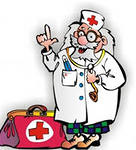 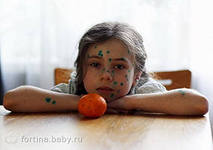 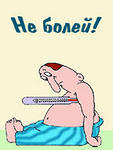 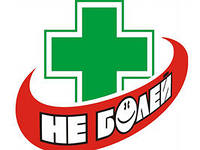 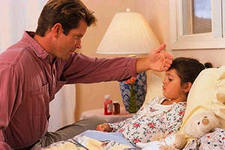 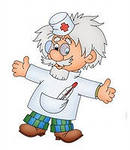 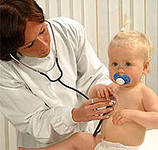 ПЕДИАТР
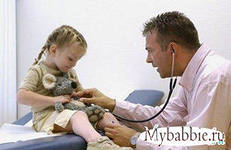 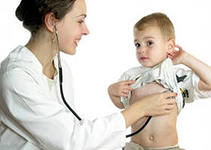 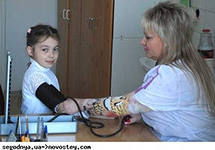 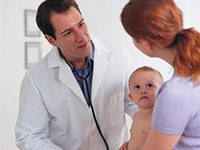 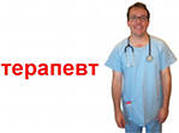 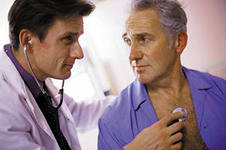 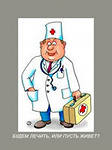 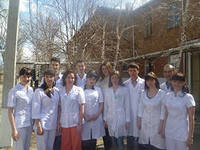 ОФТАЛЬМОЛОГ
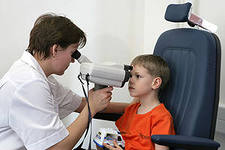 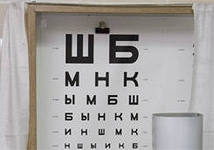 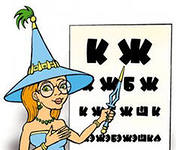 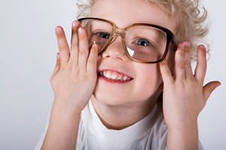 ВРАЧ-ХИРУРГ
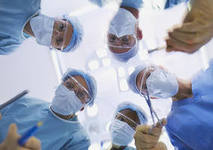 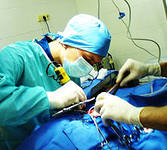 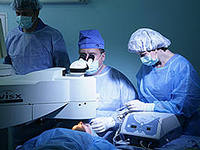 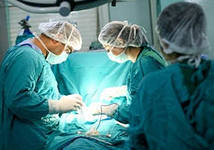 ЛОР
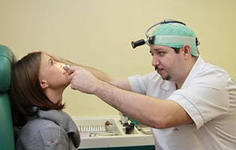 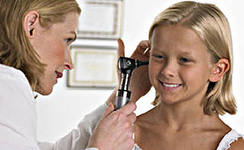 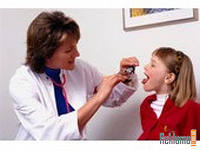 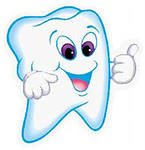 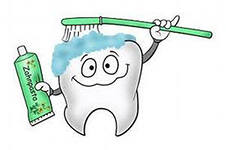 СТОМАТОЛОГ
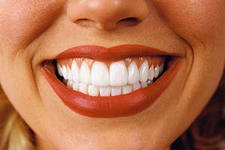 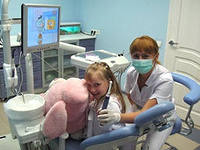 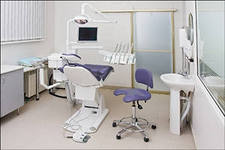 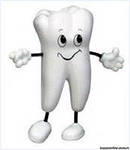 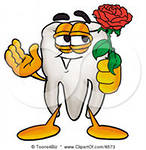 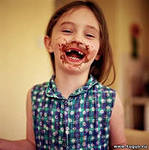 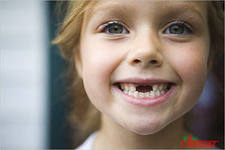 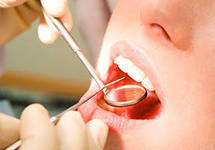 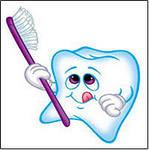 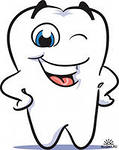 ПРАВИЛА ПРИЕМА ЛЕКАРСТВА
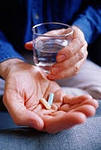 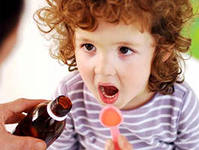 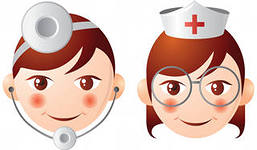 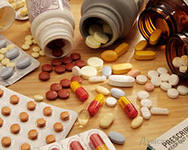 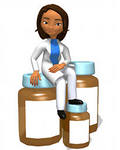 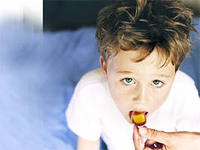 СКОРАЯ ПОМОЩЬ
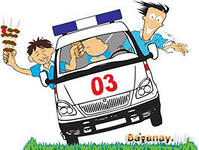 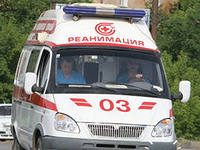 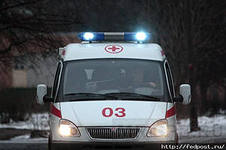 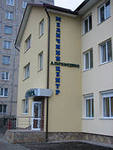 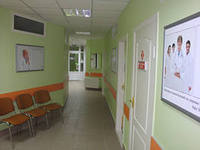 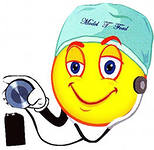 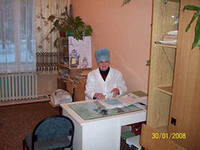 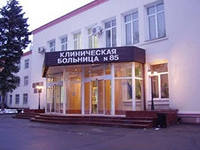 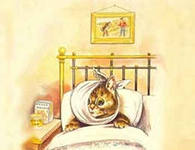 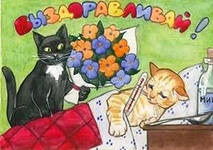 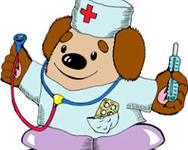 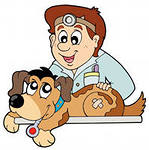 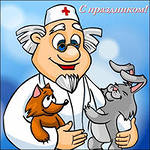 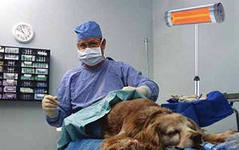 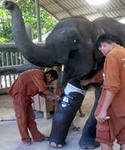 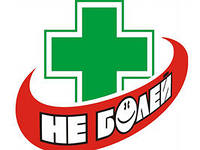 БУДЬТЕ ЗДОРОВЫ!
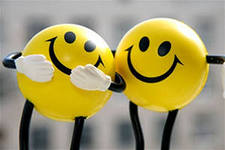